S01.01.06 Handout
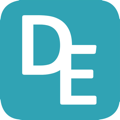 Learn about the sense of hearing and smell.
Complete the sensory walk, inside or out.Draw or describe the different things you hear and smell as you walk around the room.
I can hear…
I can smell…
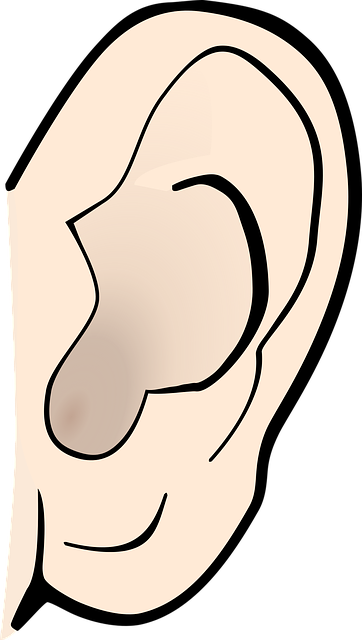 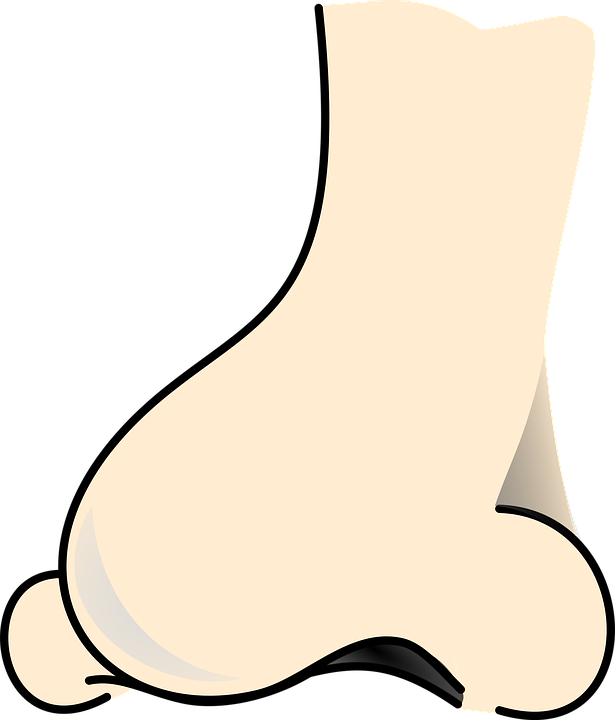 Challenge:
Use interesting adjectives to describe what you can hear and smell.
Stretch:
Create a story about a walk using the senses to describe it in detail.
Word Bank:

strongpleasant
unpleasant
loud
quiet
Spicy
fruity
Developing Experts Ltd. © 2022
.
S01.01.06 Handout
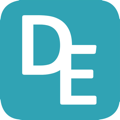 Learn about the sense of hearing and smell.
Fill out the boxes to show you understand the senses
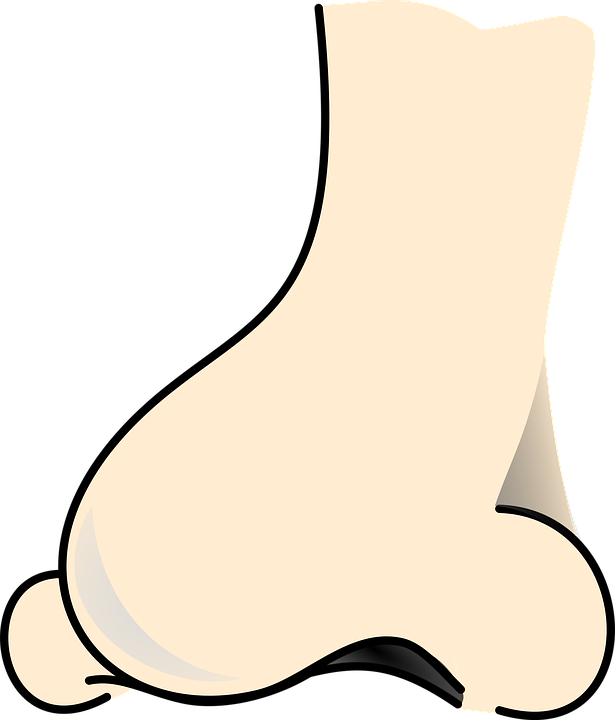 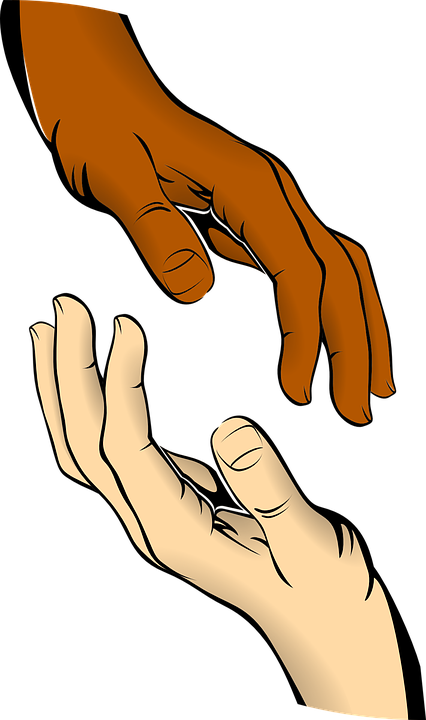 Today, I have learnt________________________________________________________________________________________
Developing Experts Ltd. © 2022